Repairing Inconsistent Curve Networks on Non-parallel Cross-sections
Z. Y. Huang1, M. Holloway1, N. Carr2, T. Ju1
1 Washington University in St. Louis, USA 
2 Adobe Inc., USA
Motivation: Image segmentation
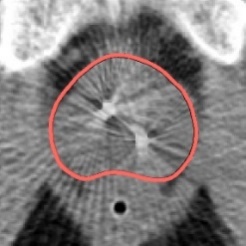 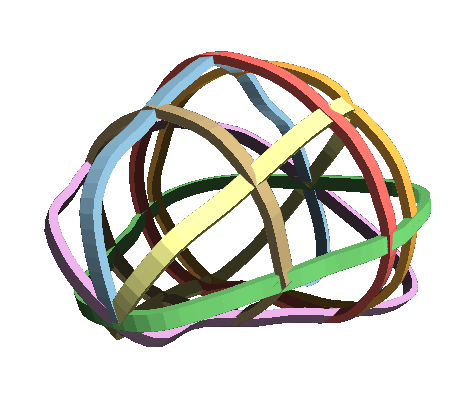 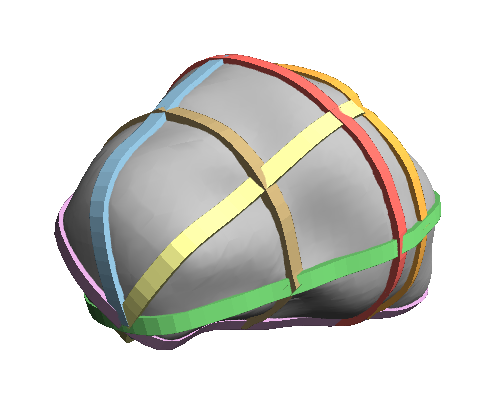 Interaction
Reconstruction
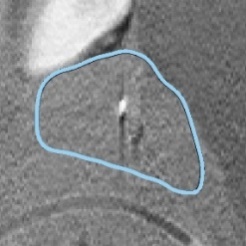 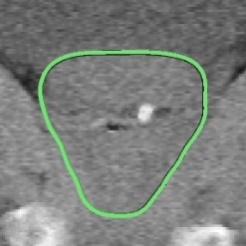 Contours on cross-sections
3D Image Volume
Segmented shape
2
Motivation: Image segmentation
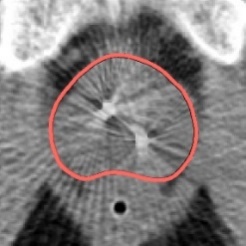 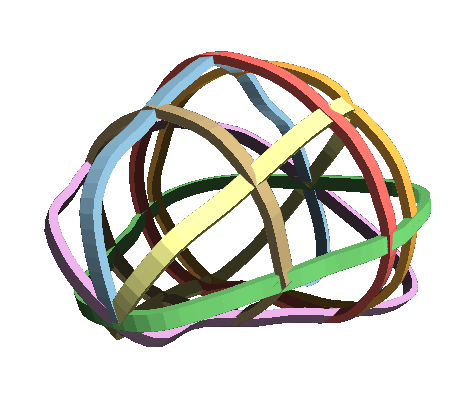 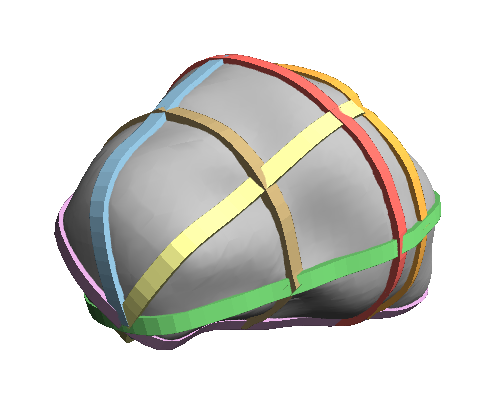 Interaction
Reconstruction
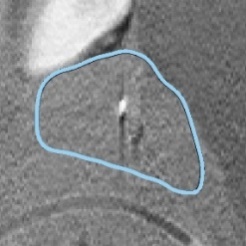 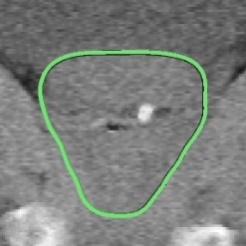 Contours on cross-sections
3D Image Volume
Segmented shape
3
Background: Reconstruction from cross-sections
A well-studied problem dated back to 70s
Parallel planes
Natural choice for 3D images, but may require many cross-sections to describe shape
Non-parallel planes
Well-chosen planes can describe shape with fewer cross-sections [Boissonnat 07, Liu 08, Barequet 09, Bermano 11, Heckel 11, Zou 15, Holloway 16, Huang 17]
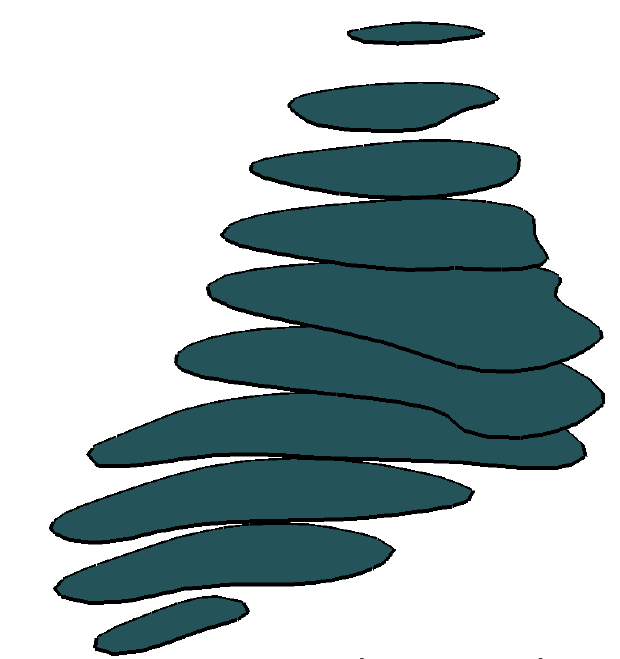 4
Background: Reconstruction from cross-sections
A well-studied problem dated back to 70s
Parallel planes
Natural choice for 3D images, but may require many cross-sections to describe shape 
Non-parallel planes
Well-chosen planes can describe shape with fewer cross-sections [Boissonnat 07, Liu 08, Barequet 09, Bermano 11, Heckel 11, Zou 15, Holloway 16, Huang 17]
Extension to model multi-labelled domains from multi-labelled cross-sections
5
Background: Consistency
Methods handling non-parallel cross-sections require consistent input
Intersecting cross-sections share the same labelling along the intersection line
Consistent
Inconsistent
Background: Consistency
All interpolating methods fail on inconsistent cross-sections
Approximating methods work, but create surface artifacts
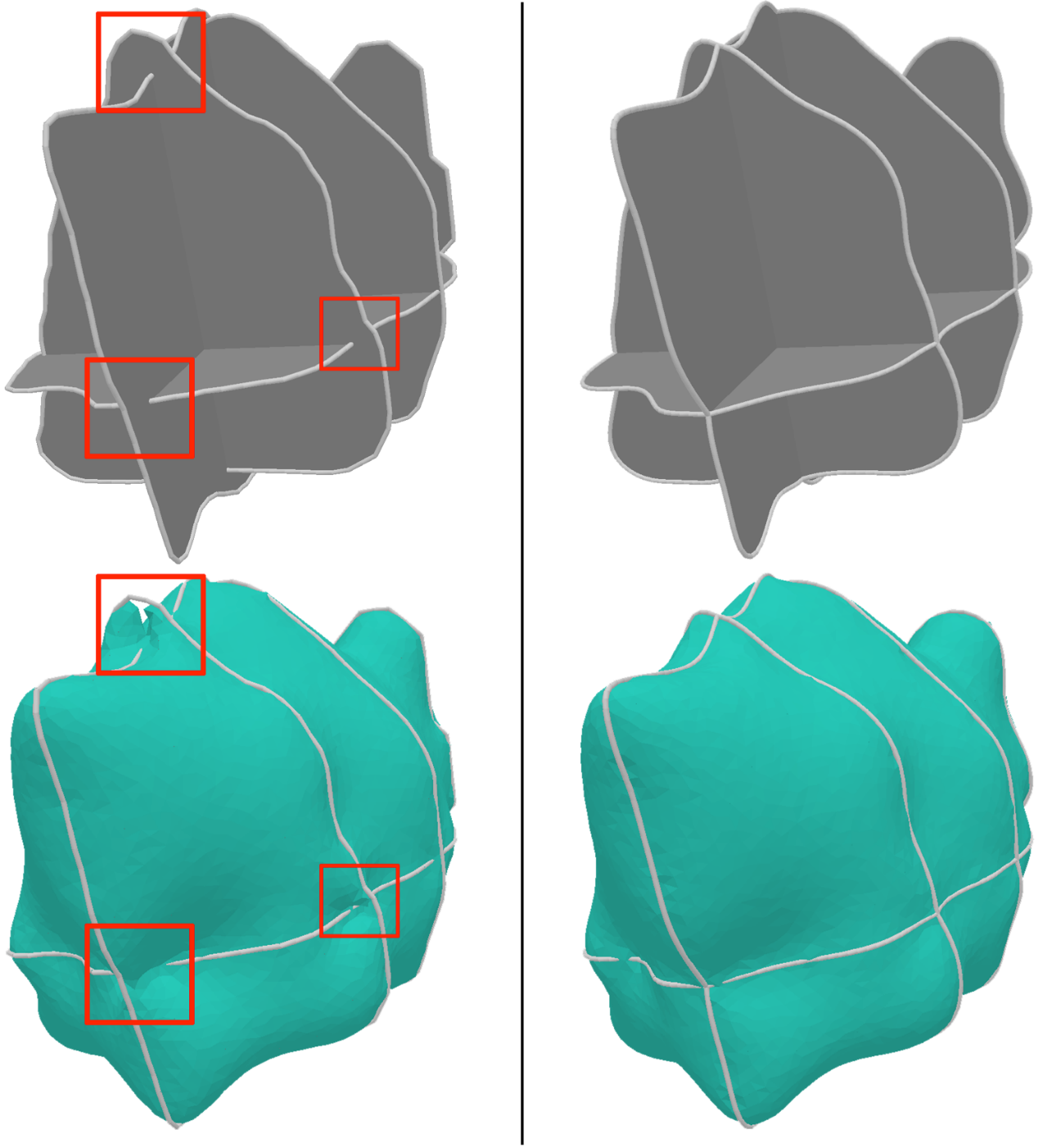 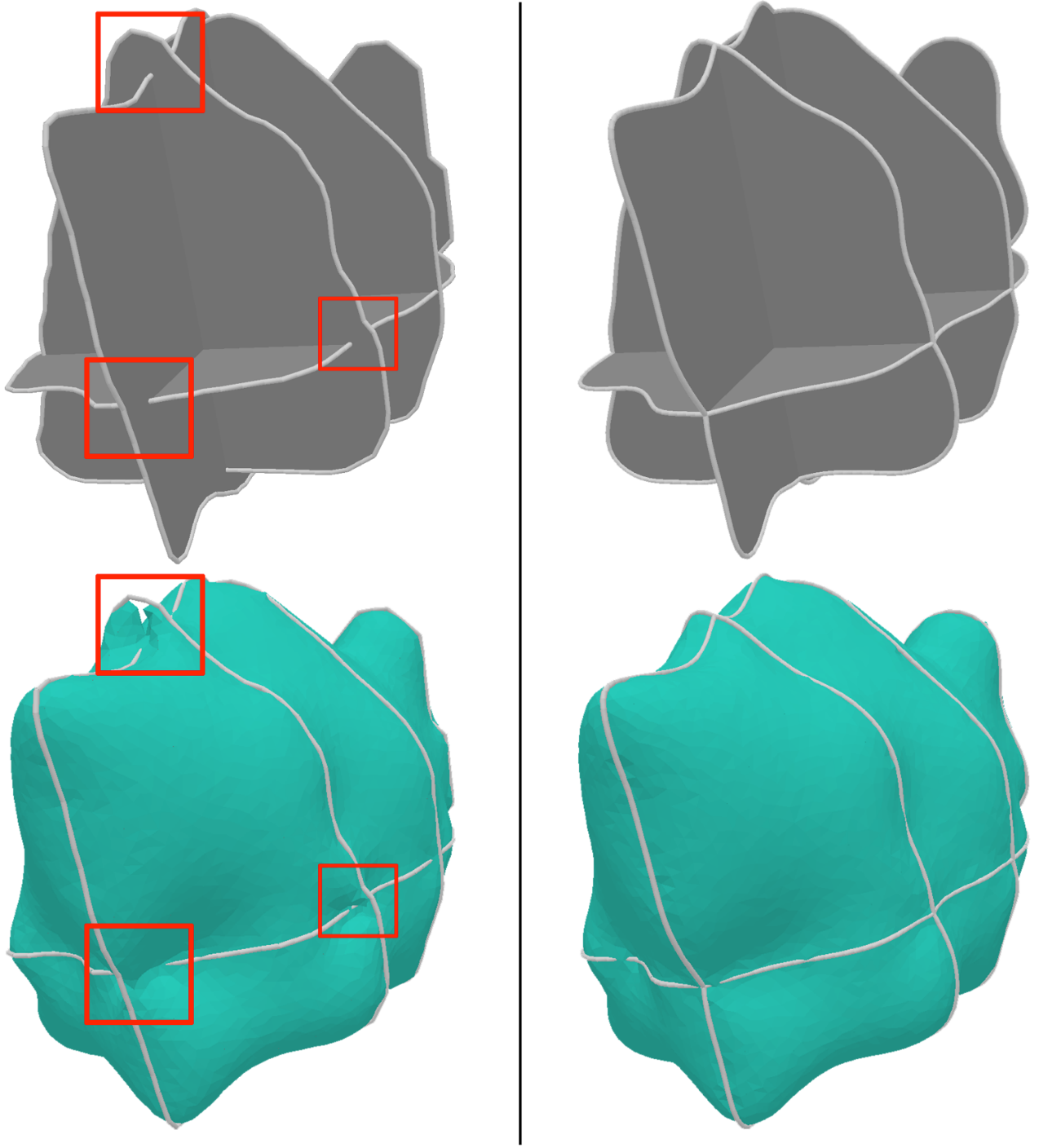 [Bermano 11]
Background: where does inconsistency come from?
Cross-sections are often created independently from each other
We can ask the users/software to be more careful. But…
Adds labor and distraction
Requires changes to existing software
Cannot process existing data
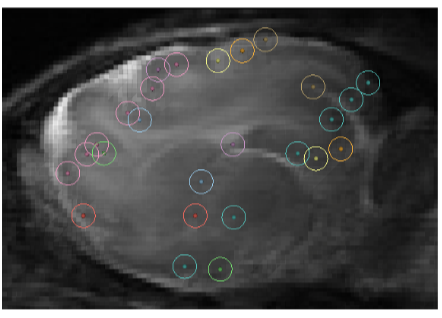 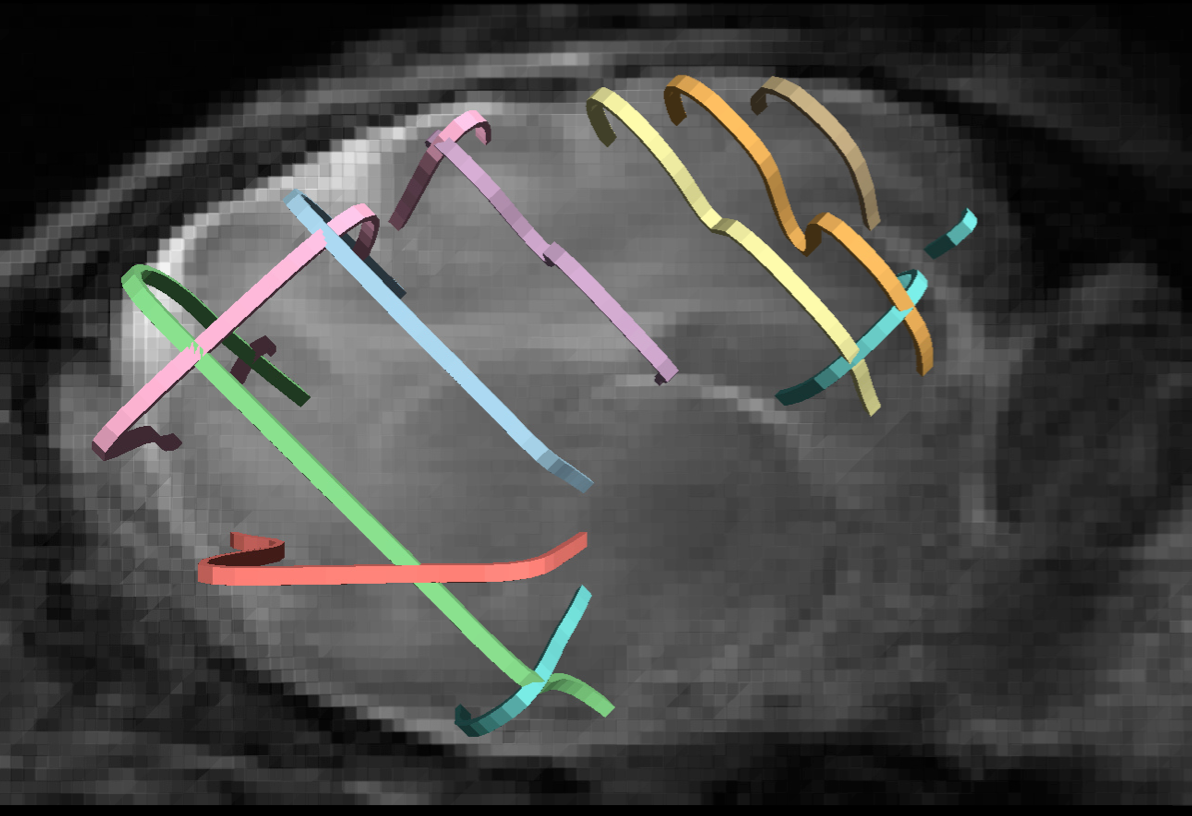 Objective
Given a set of (possibly inconsistent) multi-labelled non-parallel cross-sections
Modify curves on each cross-section to restore consistency
9
[Speaker Notes: Input and output

criteira  hard and soft 

Challenges 


Explicit approach

Challenges  (topology changes, criteial of where to snape, how to guarantee the consistency)


Implicit (high level idea)

How to represent the curve as implicit representaion

Whats the 

How to fomulate the optimization problem

How to solve]
Explicit approach
Geometric deformation of the curve network on each plane
Difficult to enforce consistency
Both the number and location of intersections are unknown
Deformation may introduce new intersections
Cannot change curve network topology
May result in large deformations
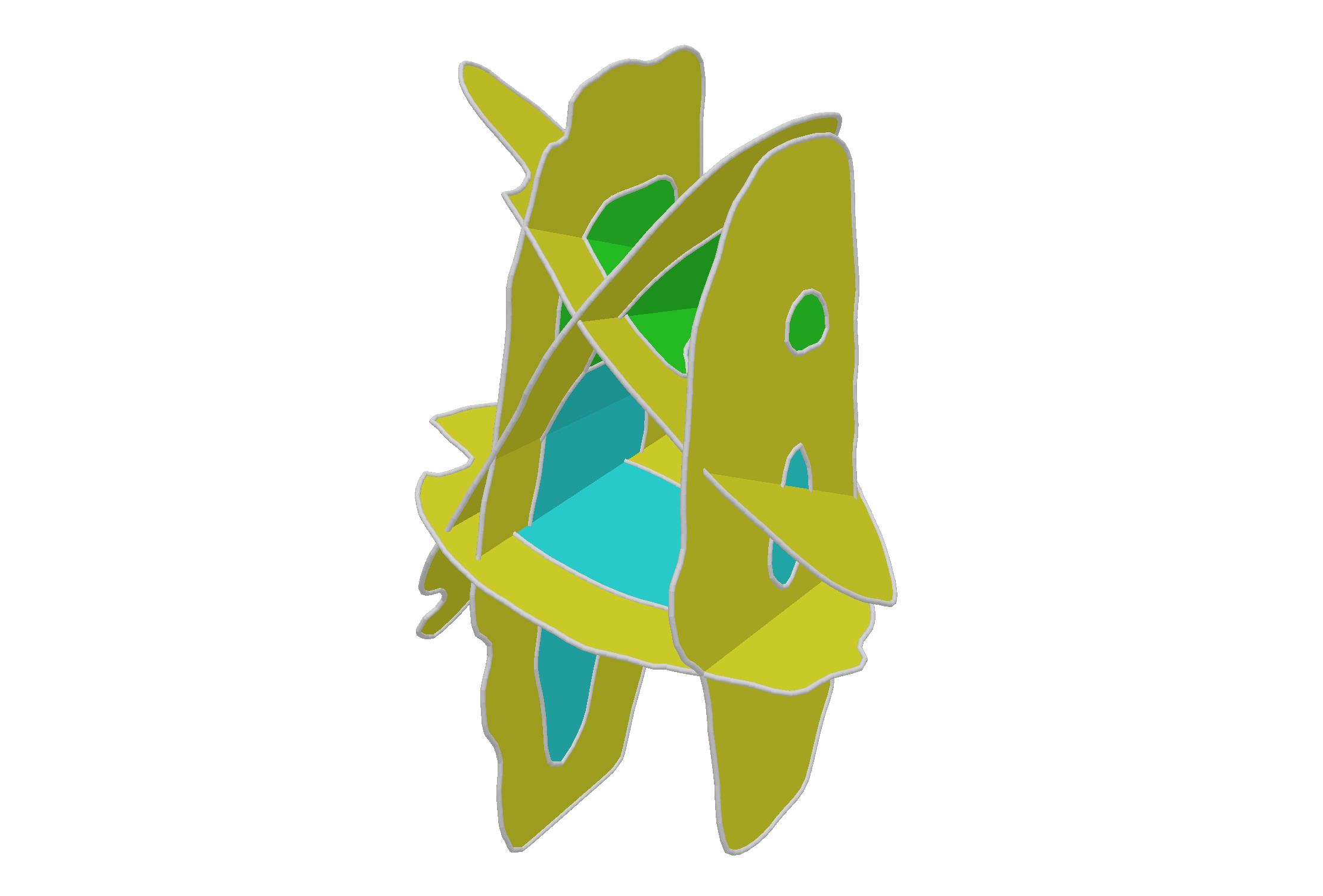 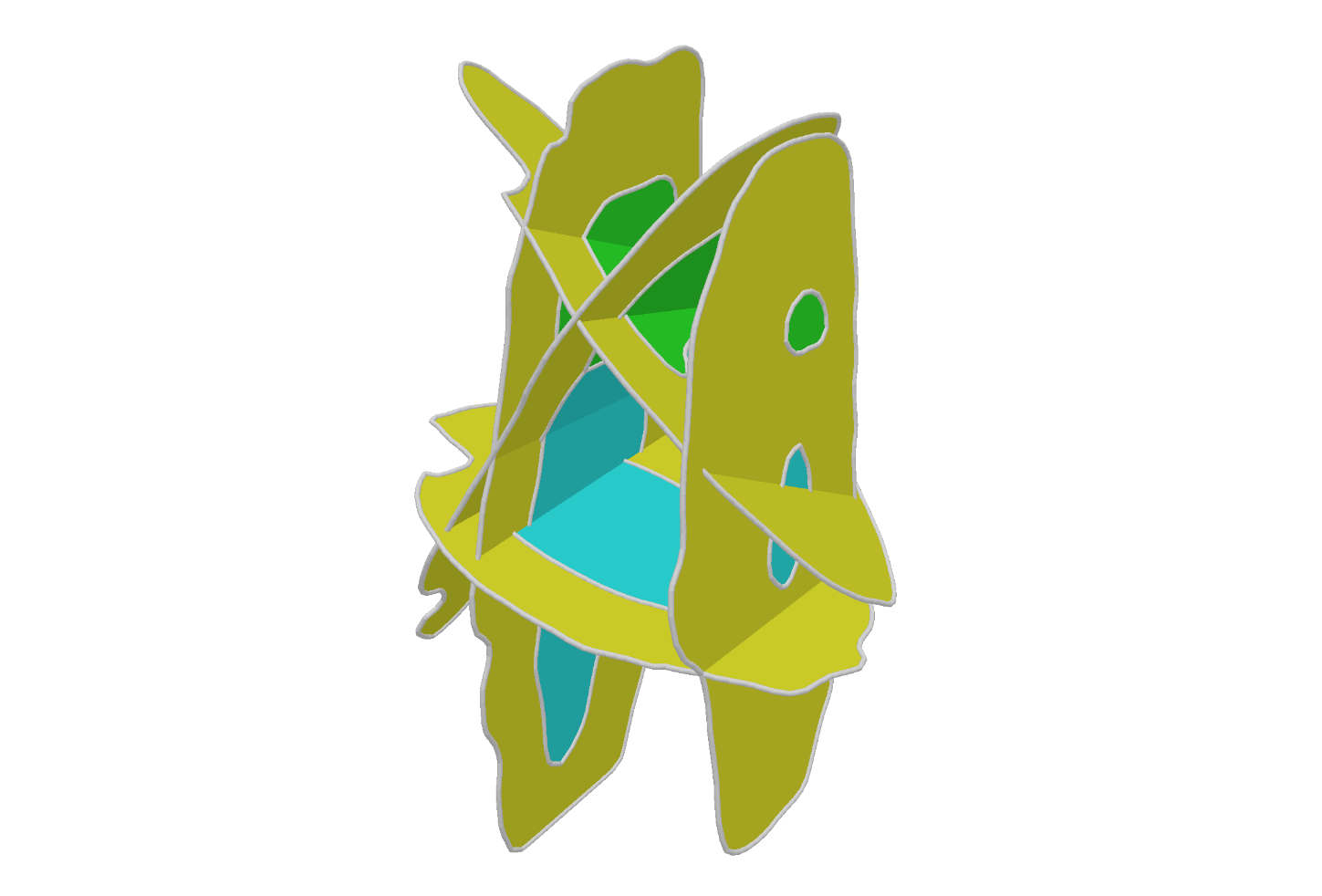 10
[Speaker Notes: Input and output

criteira  hard and soft 

Challenges 


Explicit approach

Challenges  (topology changes, criteial of where to snape, how to guarantee the consistency)


Implicit (high level idea)

How to represent the curve as implicit representaion

Whats the 

How to fomulate the optimization problem

How to solve]
Implicit approach
Represent the curve network on each cross-section by an implicit function
Modify the implicit functions
Reconstruct the curve networks from the modified functions
11
[Speaker Notes: Input and output

criteira  hard and soft 

Challenges 


Explicit approach

Challenges  (topology changes, criteial of where to snape, how to guarantee the consistency)


Implicit (high level idea)

How to represent the curve as implicit representaion

Whats the 

How to fomulate the optimization problem

How to solve]
Implicit approach
Easy to enforce consistency
As inequality constraints on the implicit functions
Flexible in topological changes
12
[Speaker Notes: Input and output

criteira  hard and soft 

Challenges 


Explicit approach

Challenges  (topology changes, criteial of where to snape, how to guarantee the consistency)


Implicit (high level idea)

How to represent the curve as implicit representaion

Whats the 

How to fomulate the optimization problem

How to solve]
Implicit representation
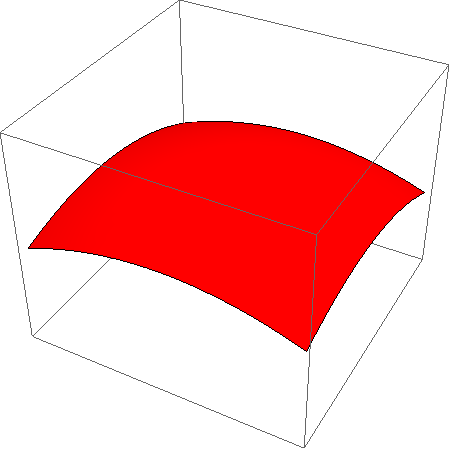 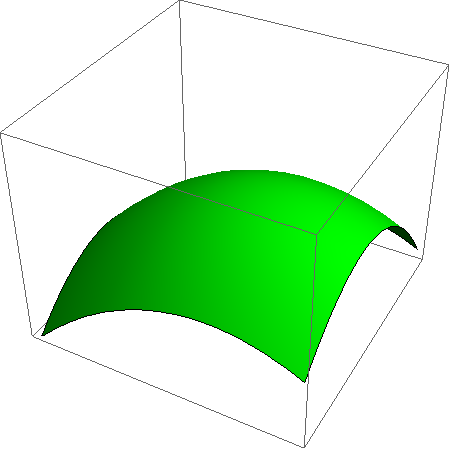 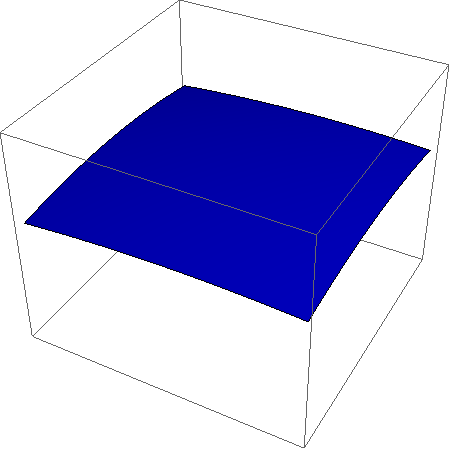 13
Implicit representation
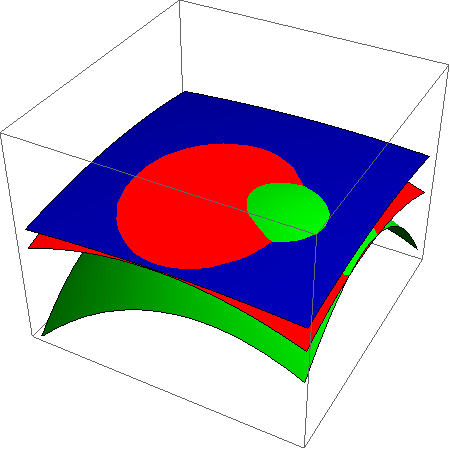 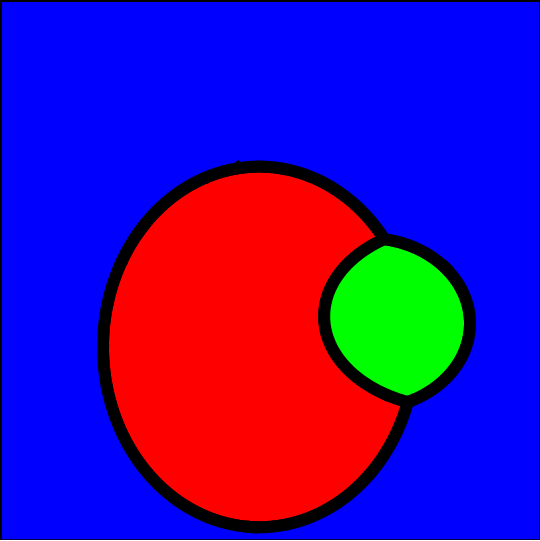 14
Implicit representation
15
Problem formulation
Given implicit functions on each cross-section
Modify the functions so that:
Labelling is consistent on intersection lines
Distortion to curve networks is minimized
16
Consistency constraints
17
Deformation energy
Deviation from input curve networks
How far have the curves moved? (zero order)
How much have the curve tangents changed? (1st order)
(zero order)
(1st order)
18
Mixed-Integer Programming (MIP)
19
Optimization
MIPs are computationally expensive to solve
We propose an efficient solution strategy by iteratively solving Quadratic Programming problems
20
Quadratic Programming (QP)
21
Optimization strategy
Start with an initial set of labels on the intersection lines 
By averaging values from multiple planes
Solve QP
Update labels and repeat
Until energy no longer decreases
22
Updating labels
A set of labels defines a set of inequality constraints
A convex cell in the solution space
Minimizer of QP lies on the boundary of the cell
Otherwise, the input is already consistent
23
Updating labels
24
Updating labels
Sort all hyperplanes by magnitude of energy gradient across the hyperplane
Visit each hyperplane, flip label, and compute QP of the new label set 
Take the next label set as the first hyperplane with positive reduction in energy
25
Experiments: Parameter selection
26
Experiments: Performance
Comparing with off-the-shelf MIP solver (Gurobi)
2-labels input: increasing number of cross-section planes
Our method produces similar energy but using significantly less time
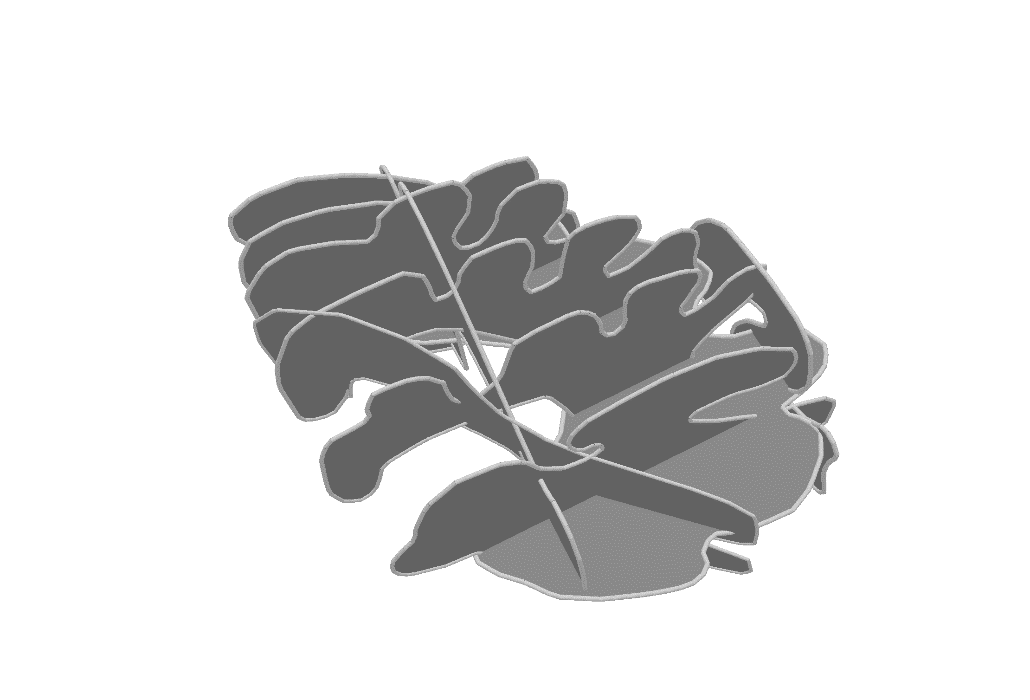 27
Experiments: More examples
Atrium (2 labels, 5 planes, time: 1 sec)
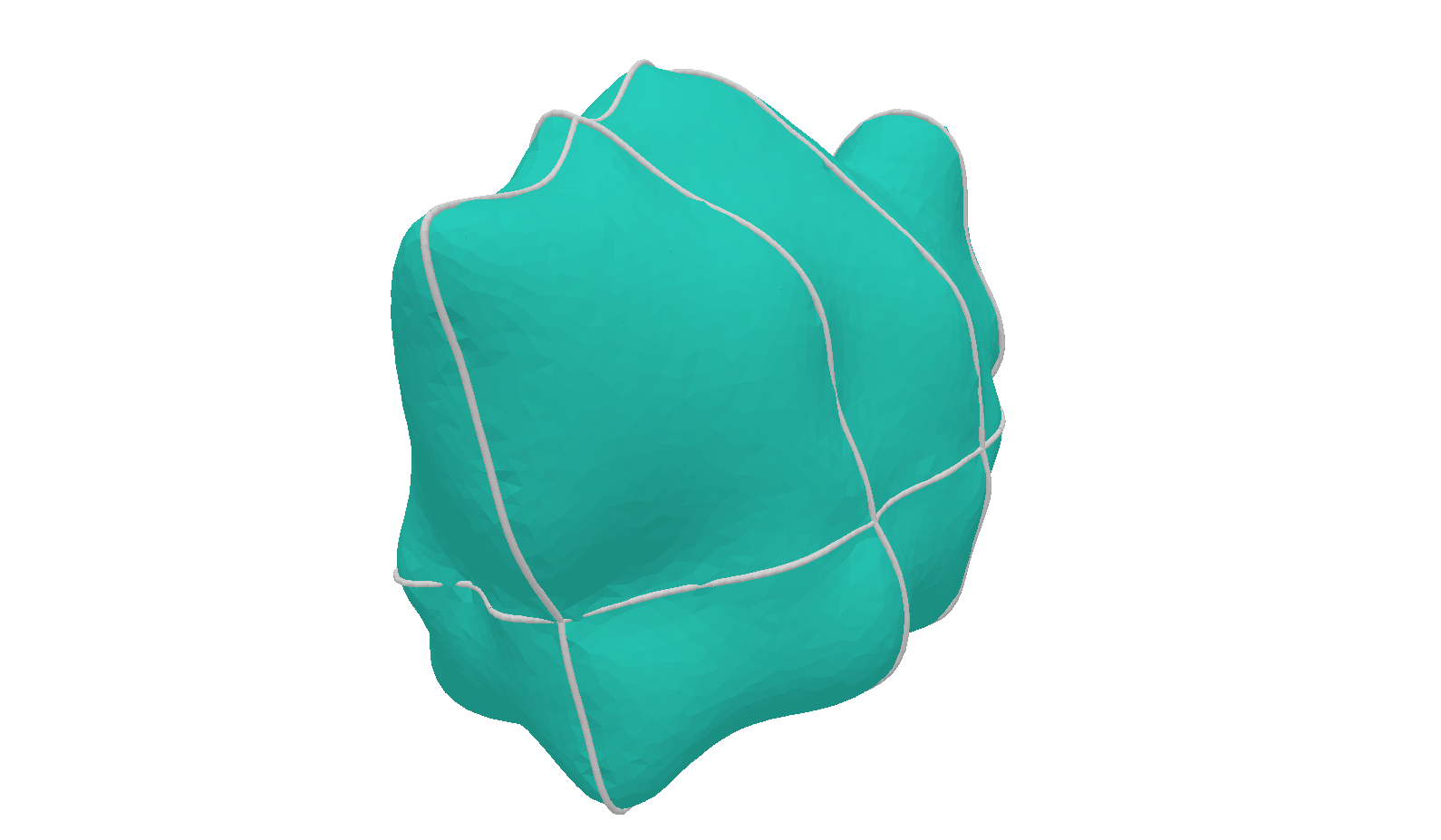 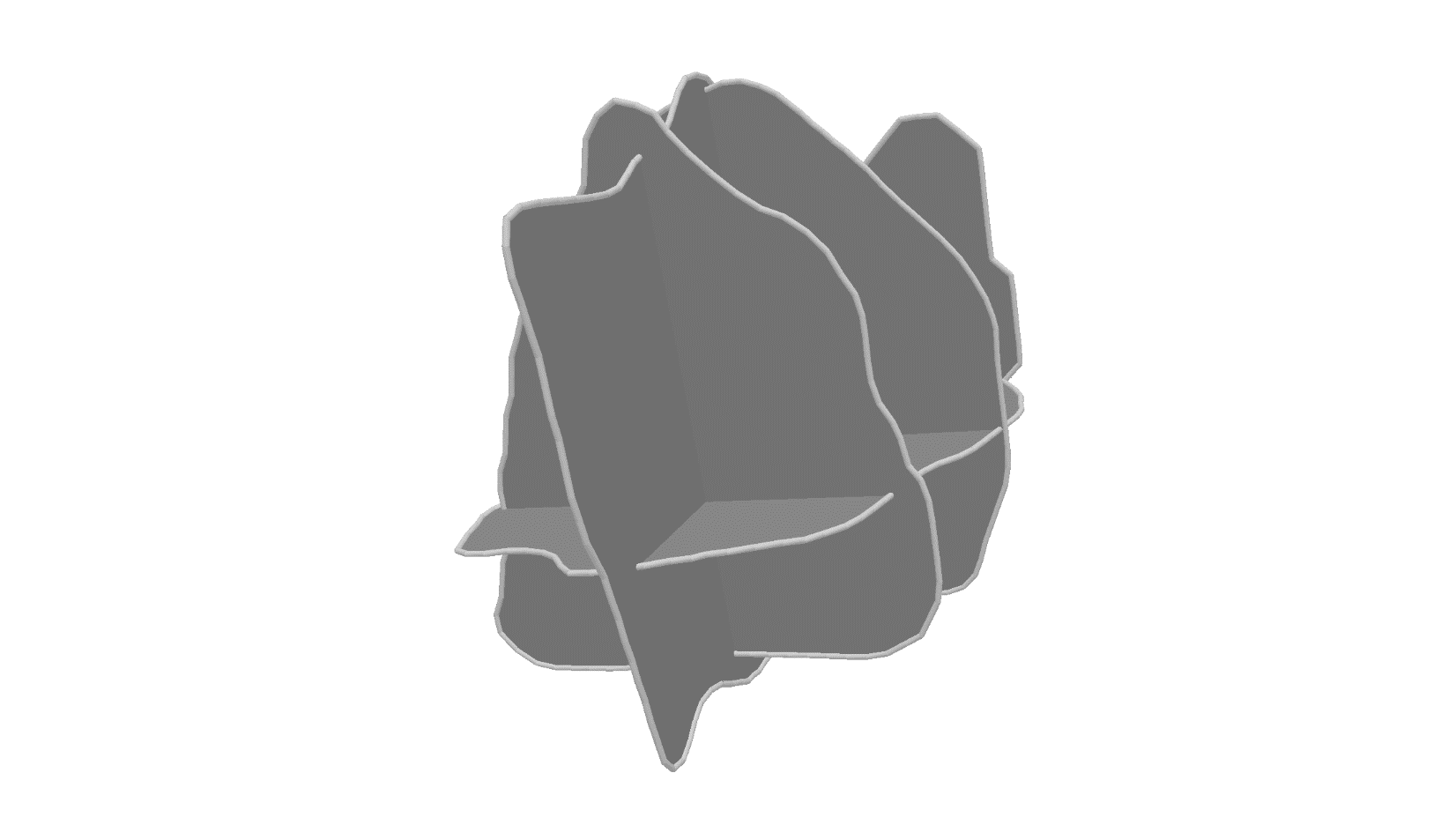 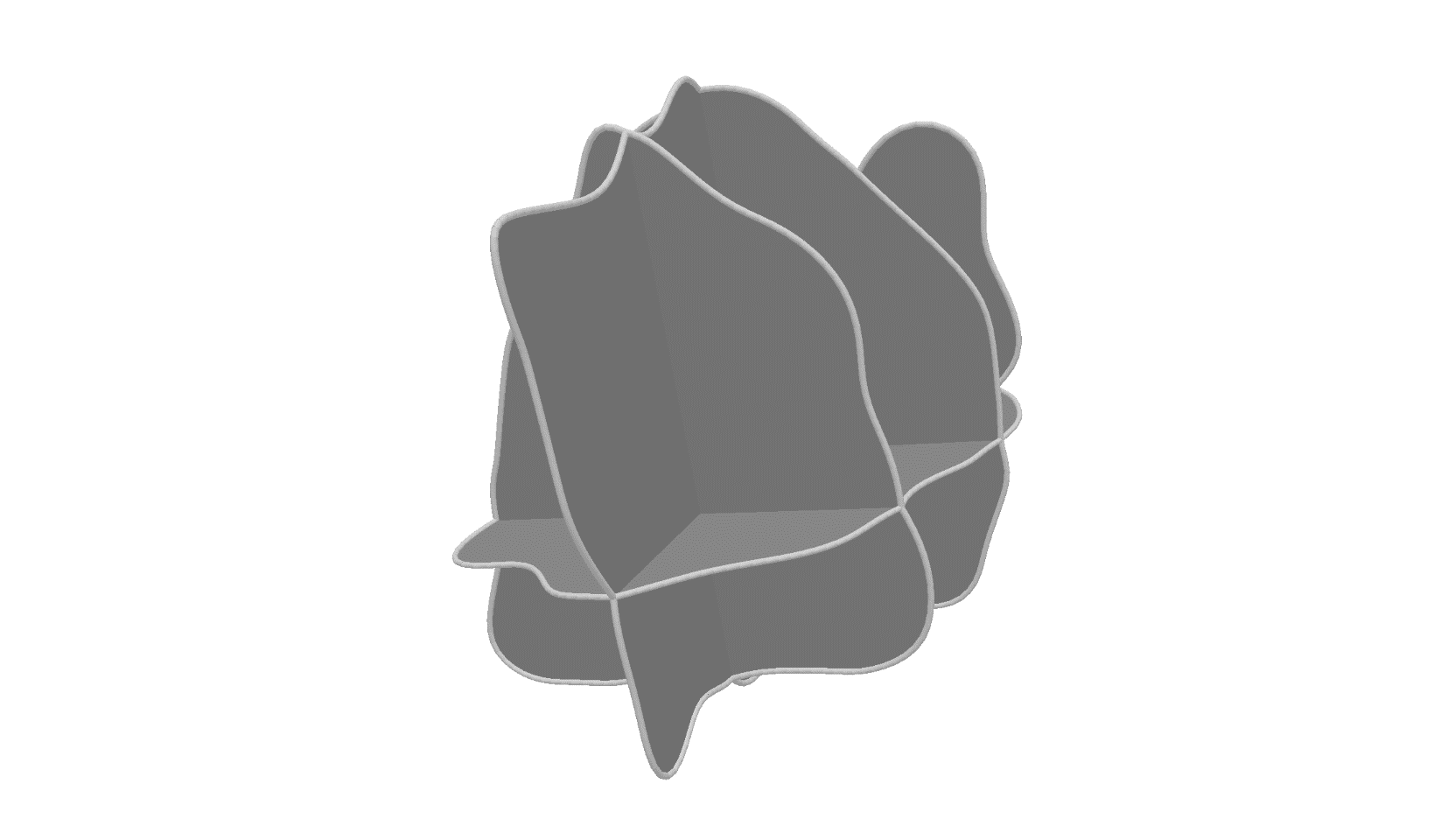 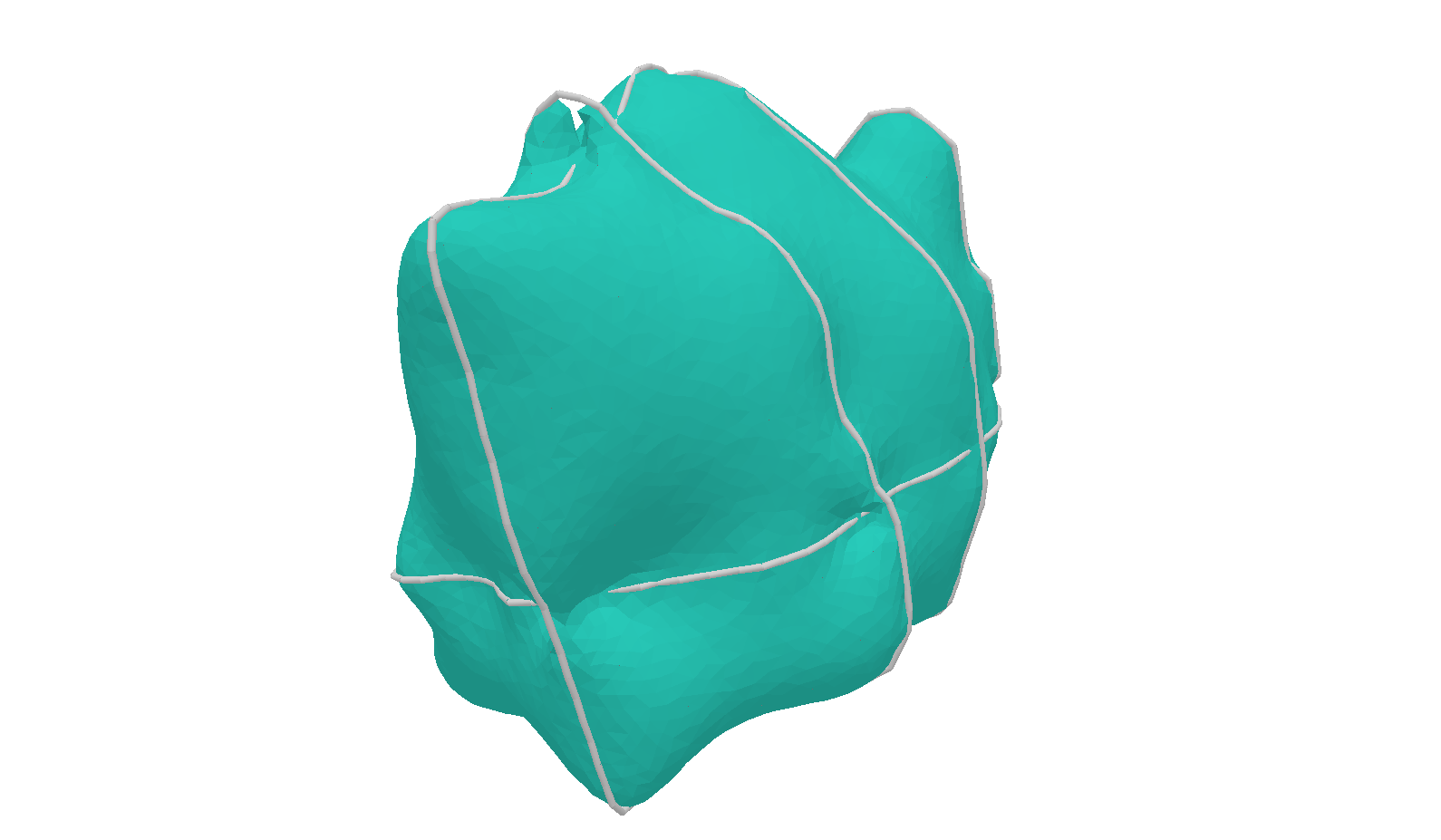 [Bermano 11]
Input
Consistent output
Surface from input
Surface from output
28
Experiments: More examples
Ferret brain (2 labels, 10 planes, time: 66 sec)
Inconsistent
29
Experiments: More examples
Ferret brain (2 labels, 10 planes, time: 66 sec)
Consistent
30
Experiments: More examples
Livers (5 planes, 4 labels , total time: 25s)
Inconsistent
31
Experiments: More examples
Livers (5 planes, 4 labels , total time: 25s)
Consistent
32
Experiments: More examples
Mouse brain (6 planes, 7 labels, total time: 421s)
Inconsistent
Consistent
33
Conclusion
An algorithm for restoring consistency to non-parallel cross-sections
Formulating and solving an MIP on implicit functions
Allowing existing surface reconstruction methods to work on imperfect cross-section inputs

Limitations and future work
Improving deformation energy to better preserve smooth/sharp features
Integration into interactive volume segmentation (real-time feedback to users)
34